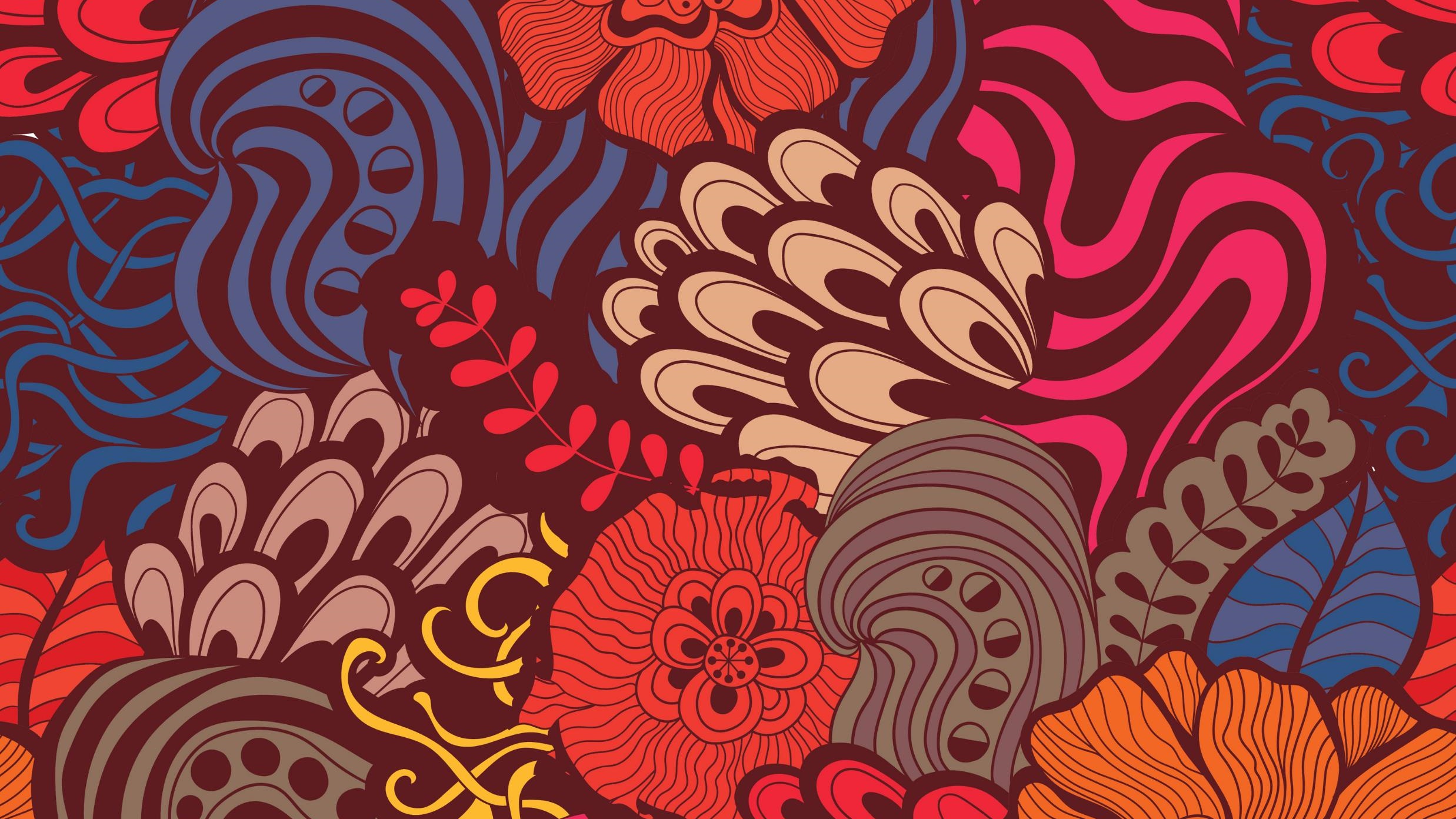 Project periode 12
Les 1
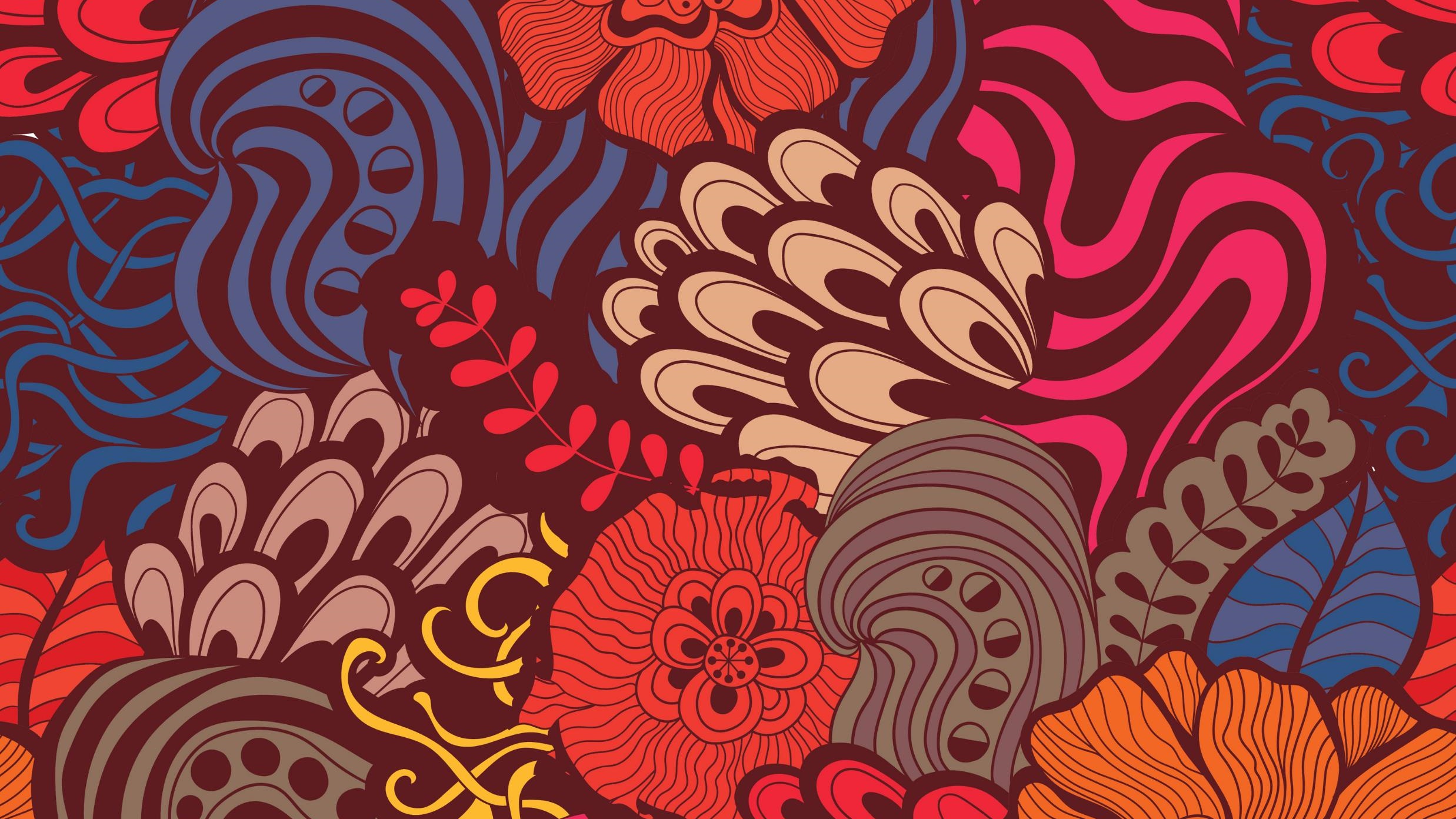 Programma
Uitleg project

Voorbeeld van mij

Intervisie

Aan de slag!

Huiswerk voor volgende week
Uitleg project
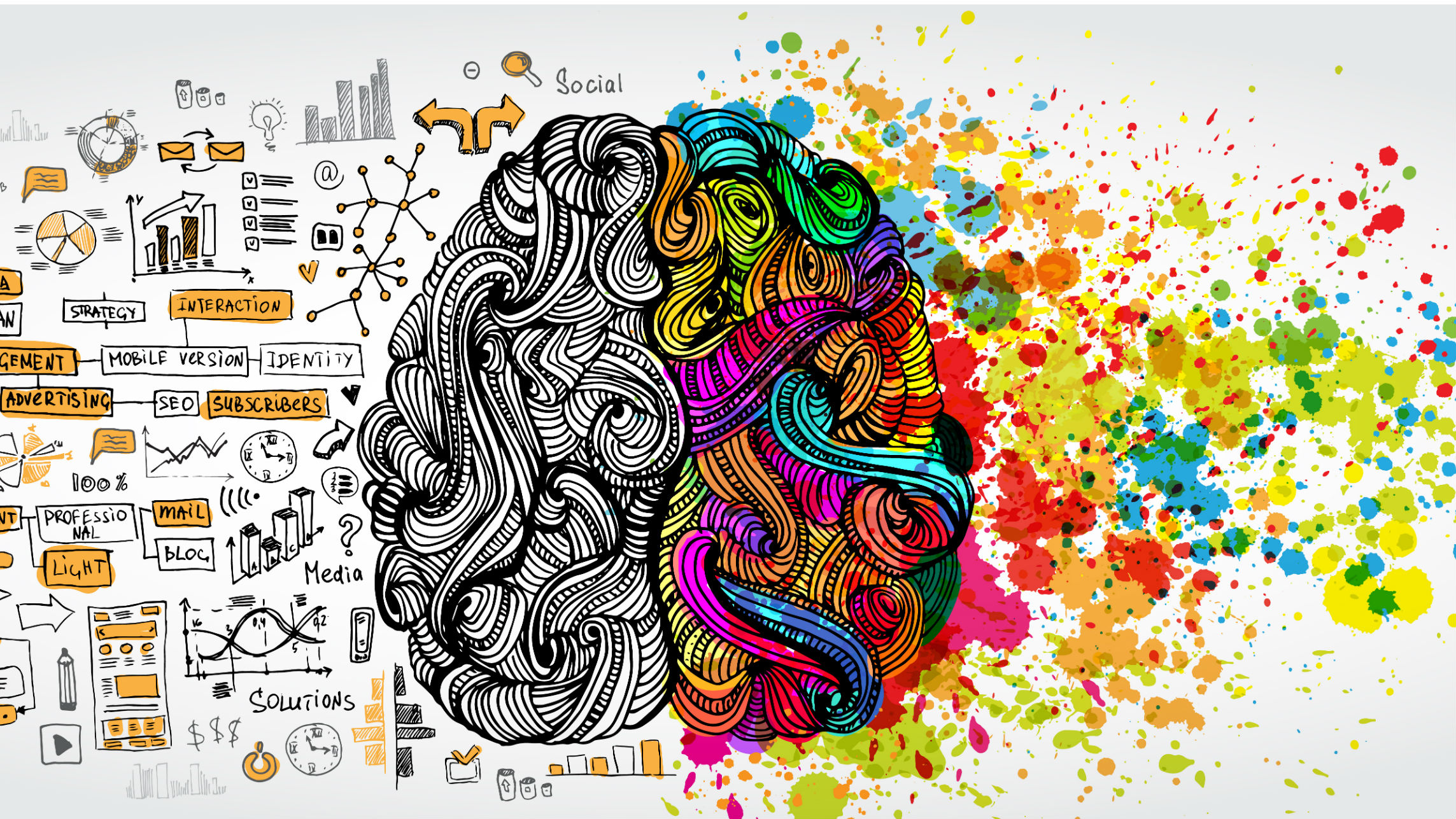 Einddoel: breng je leerproces van de afgelopen 3 jaar in kaart. Maak dit zichtbaar op een creatieve manier. 

We werken hier binnen deze lessen naartoe.
22-4-2021
[Speaker Notes: Voorbeelden van eindproduct: vlog, gedicht, collage, muziek/lied etc.]
Voorbeeld van mij
Mijn rode draad als docent 2018 – 2021.
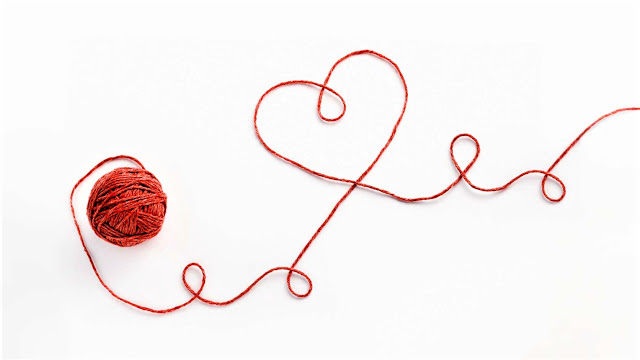 22-4-2021
Intervisie
Intervisie in groepjes van 3 studenten. 

Beantwoord de volgende vragen:
Hoe kwam je binnen bij de opleiding? 
Wat is jouw grootste leerwinst geweest op school? 
Wat is jouw grootste leerwinst geweest op stage? 
Hoe ben je gegroeid als persoon? 
Ga hierover in gesprek.
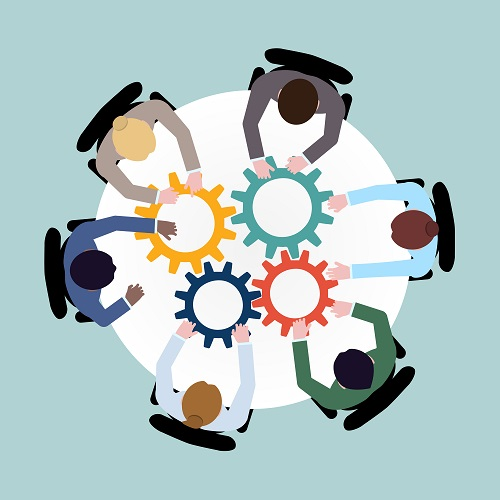 22-4-2021
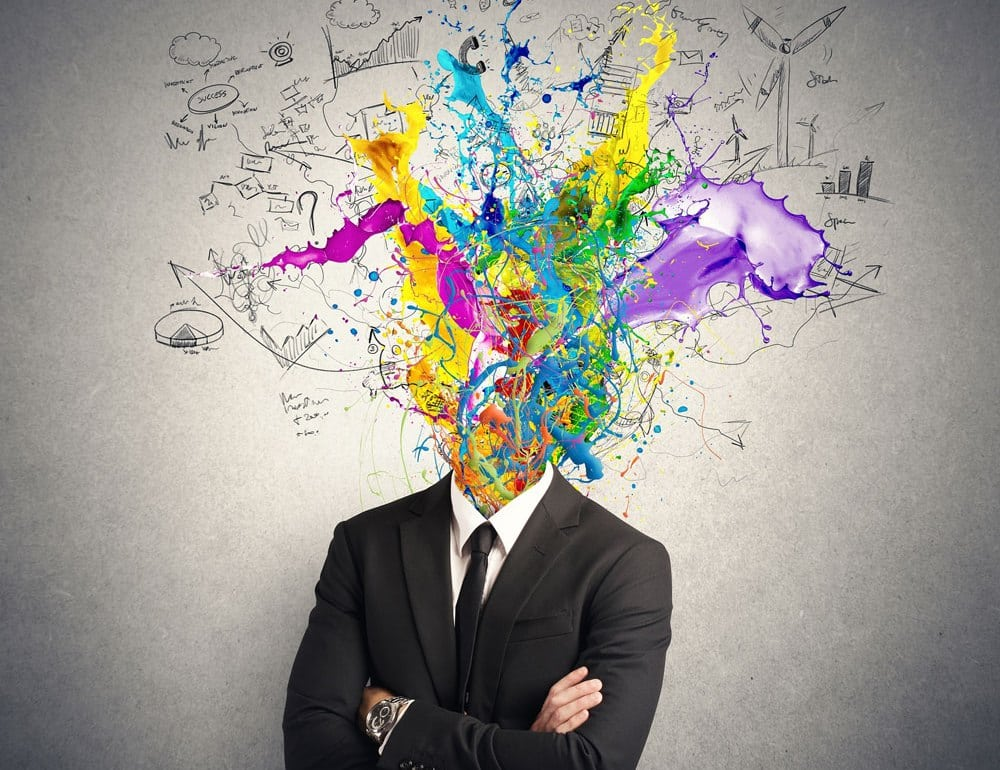 Aan de slag!
Creatieve opdracht: Maak een rode draad van de afgelopen 3 jaar. 
Teken op een papier een rode draad waarbij je meerdere ‘leerpunten’ zet. Markeer op je rode draad wanneer je ongeveer een vaardigheid/inzicht/kennis geleerd hebt als MZ-er/SW-er.
22-4-2021
Huiswerk voor volgende week
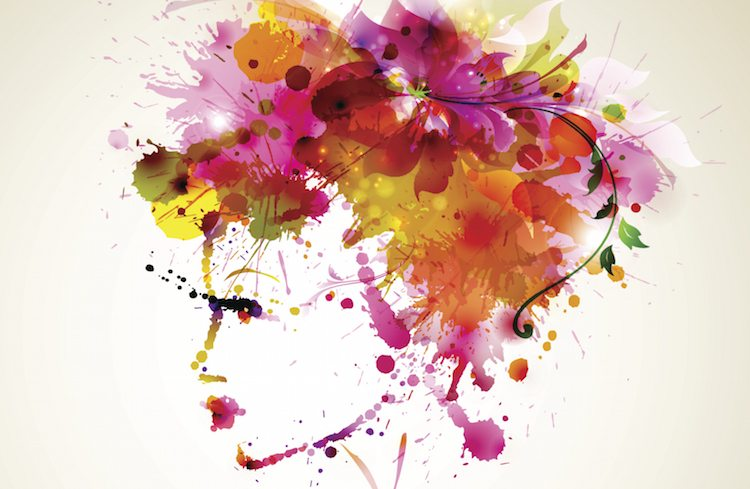 Huiswerk: Verzamel de volgende producten: Ik-boek, foto-boek (van de dramales) en neem dit mee naar de volgende les. 

Vragen?
22-4-2021